Τα χόμπι μου               -                 My hobbies(Week 2 – Part A)
Τραγουδώ     -      Tragoudo            (I sing)
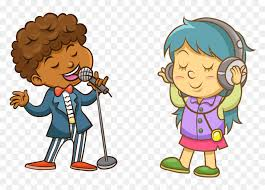 Χορεύω            -            Horevo           (I dance)
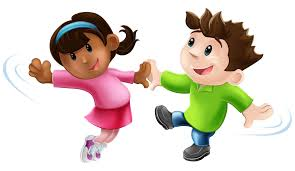 Ζωγραφίζω            -           Zografizo      (I draw)
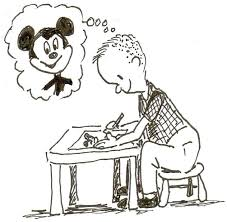 Διαβάζω                 -            Diavazo         (I read)
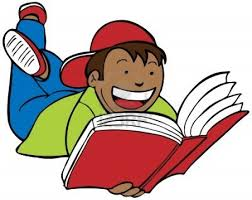 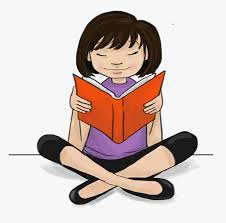 Let’s cut the words in letters:1. τ-ρ-α-γ-ο-υ-δ-ώ                τραγουδώ       (I sing)     t-r-a-g-o-u-d-o2. χ-ο-ρ-ε-ύ-ω                        χορεύω           (I dance)    h-o-r-e-v-o3. ζ-ω-γ-ρ-α-φ-ί-ζ-ω              ζωγραφίζω      (I draw)     z-o-g-r-a- f- i- z-o4. δ-ι-α-β-ά-ζ-ω                     διαβάζω           (I read)    d-i-a –v-a-z-o
Let’s cut the words in syllables (pieces): 1. τρα – γου – δώ               τραγουδώ       (I sing)      tra -  gou -  do2. χο – ρεύ – ω                    χορεύω           (I dance)    ho – rev  -  o3. ζω – γρα – φί – ζω          ζωγραφίζω      (I draw)    zo  -  gra  -  fi  -  zo4. δια – βά – ζω                   διαβάζω          (I read)    dia  -  va  -  zo
What does it mean in English? 1. Τραγουδώ                                  I draw         A2. Χορεύω                                       I read           B3. Ζωγραφίζω                                I sing           C4. Διαβάζω                                    I dance        D
Let’s untangle the words:1. ρεχοωύ=                         τραγουδώ   Α2. ωγρίφωζα =                   διαβάζω       Β3. βάδιαωζ  =                     χορεύω        C4. γουτραδώ =                   ζωγραφίζω   D
Can you find the missing half???1. Τραγ                                  εύω    Α              Τραγουδώ2. Χορ                                    ουδώ  Β              Χορεύω3. Ζωγρα                               άζω     C              Ζωγραφίζω4. Διαβ                                   φίζω      D           Διαβάζω
Τι χόμπι έχεις;            -     What hobby do you have?
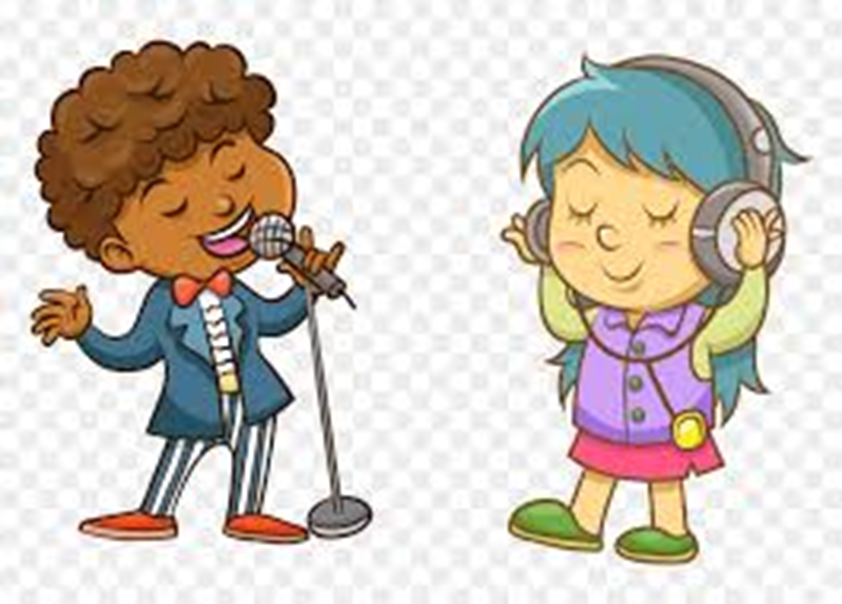 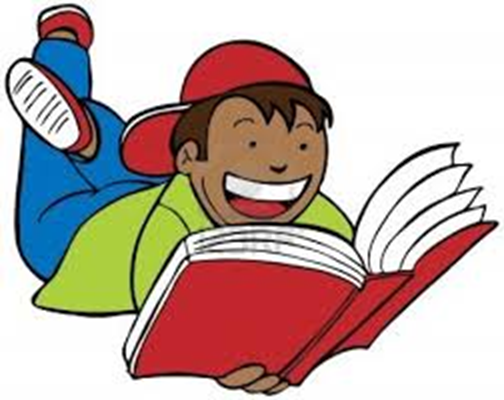 1. Τραγουδώ
2. Χορεύω
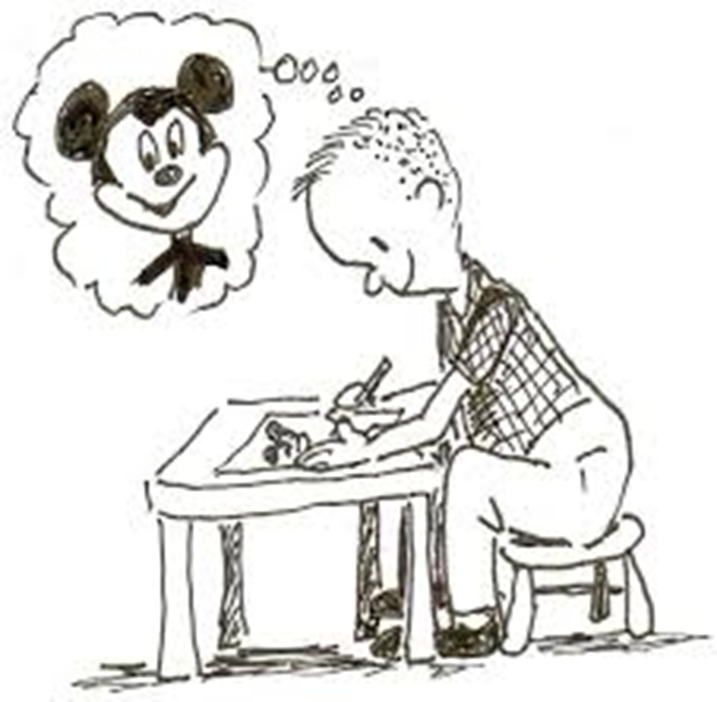 3. Ζωγραφίζω
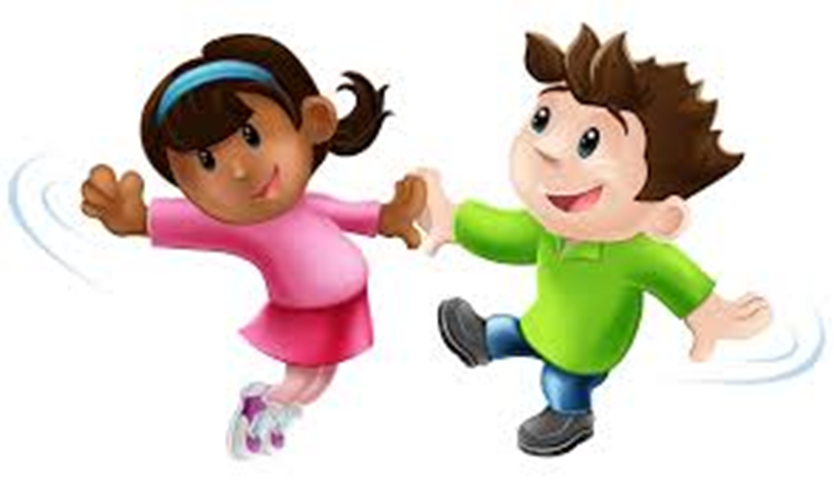 4. Διαβάζω
Τι χόμπι έχεις;    -     What hobby do you have?
1. Τραγουδώ
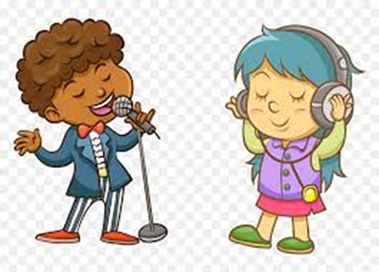 2. Χορεύω
3. Ζωγραφίζω
4. Διαβάζω
Τι χόμπι έχεις;            -     What hobby do you have?
1. Τραγουδώ
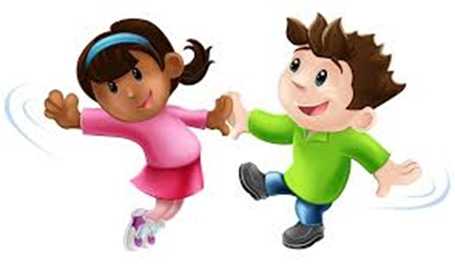 2. Χορεύω
3. Ζωγραφίζω
4. Διαβάζω
Τι χόμπι έχεις;        -     What hobby do you have?
1. Τραγουδώ
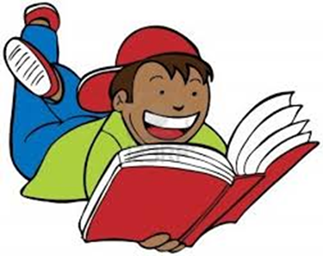 2. Χορεύω
3. Ζωγραφίζω
4. Διαβάζω
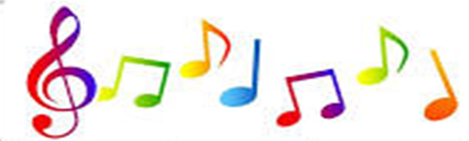 Τα χόμπι μου (3)Χορεύω, τραγουδώ,διαβάζω, ζωγραφίζω.
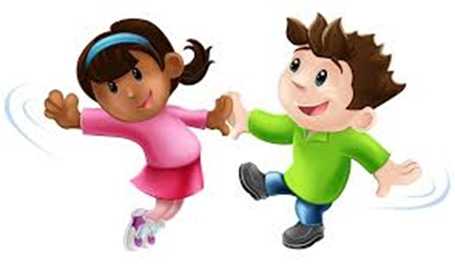 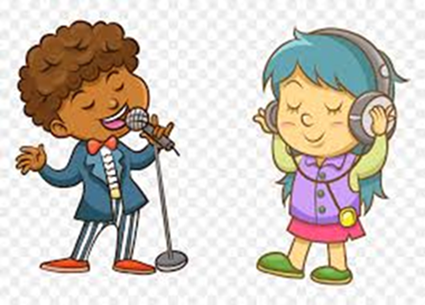 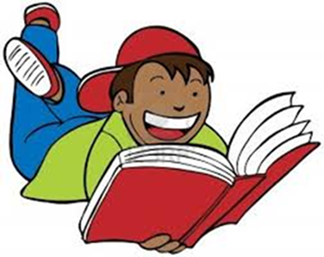 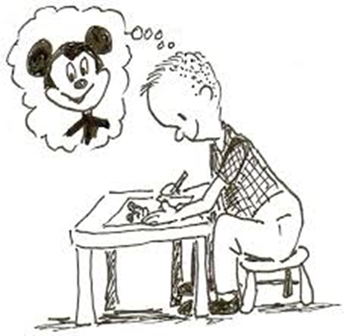 Τι χόμπι έχεις;τραγουδώ,χορεύω.Τι χόμπι έχεις;διαβάζω,ζωγραφίζω.
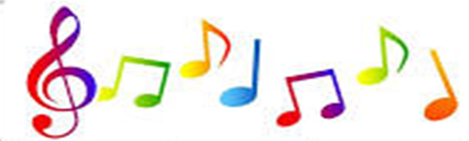 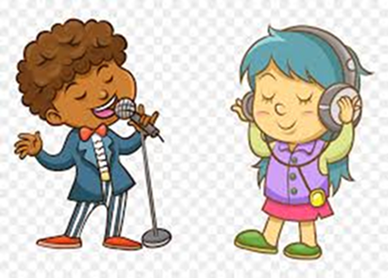 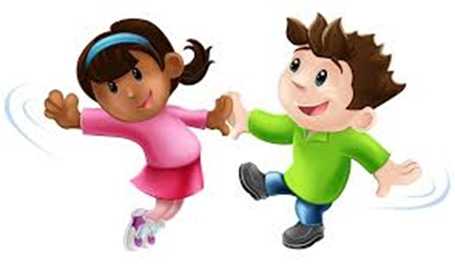 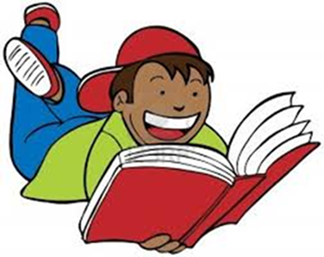 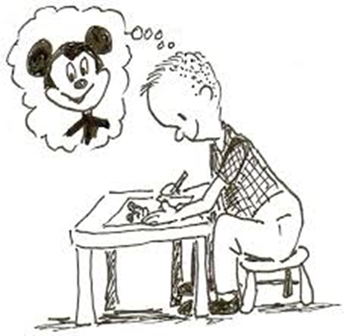 Τι λείπει;              -          What is missing?
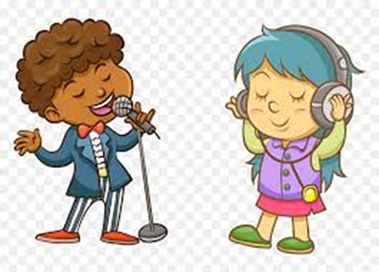 1. Τραγουδώ
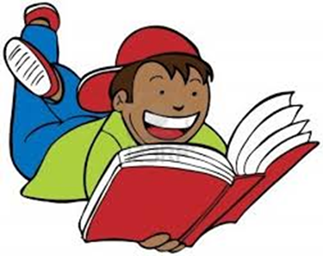 2. Χορεύω
3. Ζωγραφίζω
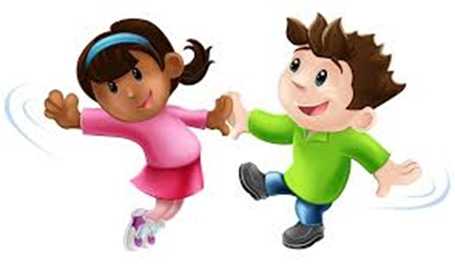 4. Διαβάζω
Τι λείπει;              -          What is missing?
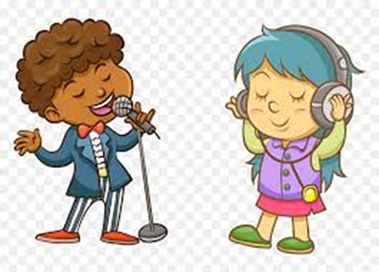 1. Τραγουδώ
2. Χορεύω
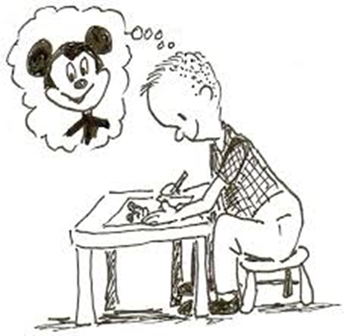 3. Ζωγραφίζω
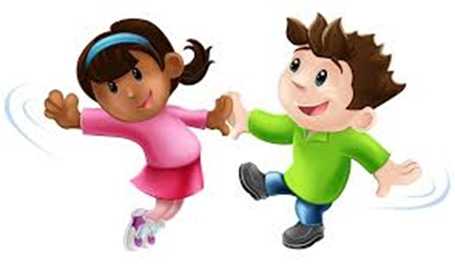 4. Διαβάζω
Τι λείπει;              -          What is missing?
1. Τραγουδώ
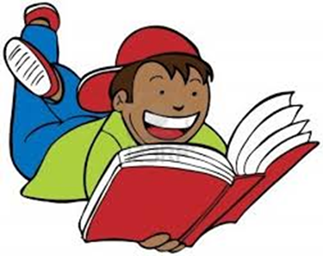 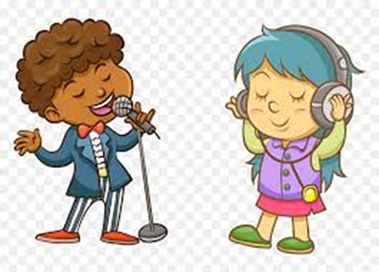 2. Χορεύω
3. Ζωγραφίζω
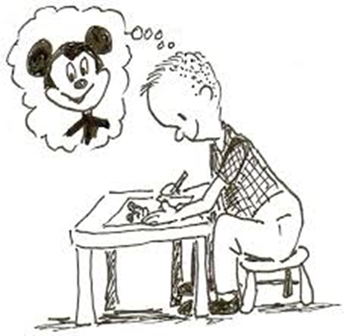 4. Διαβάζω
Τι λείπει;              -          What is missing?
1. Τραγουδώ
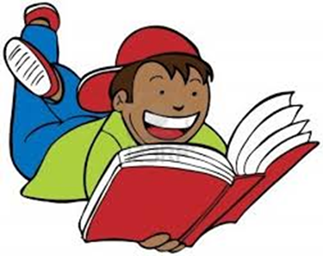 2. Χορεύω
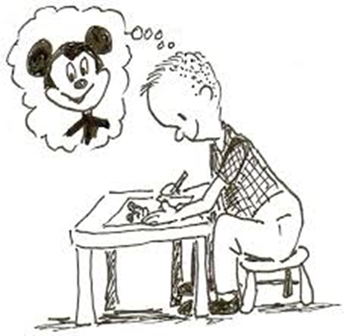 3. Ζωγραφίζω
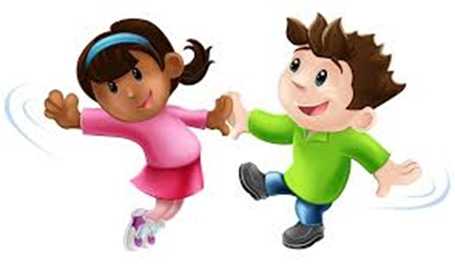 4. Διαβάζω
Ζωγραφίζω;                                  (Am I drawing?)    Ναι, ..........         Όχι, ..............
1. Τραγουδώ
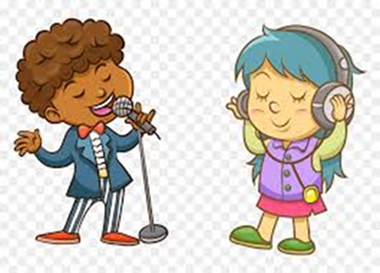 2. Χορεύω
3. Ζωγραφίζω
4. Διαβάζω
Τραγουδώ;                                  (Am I singing?)    Ναι, ..........         Όχι, ..............
1. Τραγουδώ
2. Χορεύω
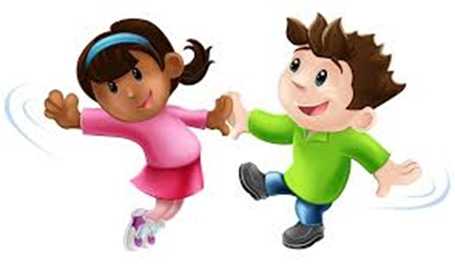 3. Ζωγραφίζω
4. Διαβάζω
Χορεύω;                                 (Am I  dancing?)    Ναι, ..........         Όχι, ..............
1. Τραγουδώ
2. Χορεύω
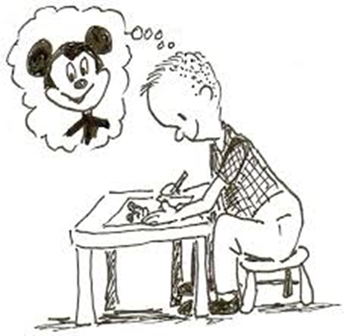 3. Ζωγραφίζω
4. Διαβάζω
Διαβάζω;                                  (Am I reading?)    Ναι, ..........         Όχι, ..............
1. Τραγουδώ
2. Χορεύω
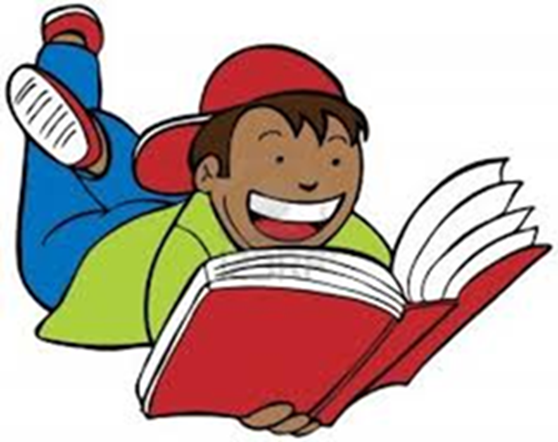 3. Ζωγραφίζω
4. Διαβάζω
Τα χόμπι μου (3)Χορεύω, τραγουδώ,διαβάζω, ζωγραφίζω.
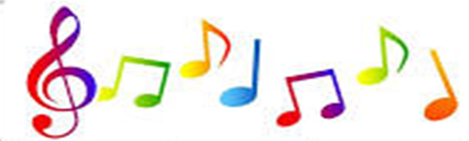 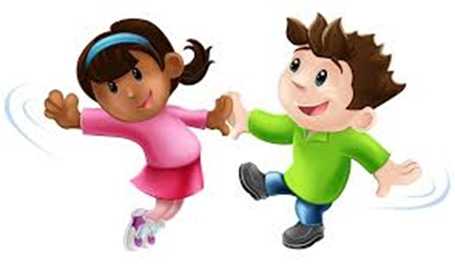 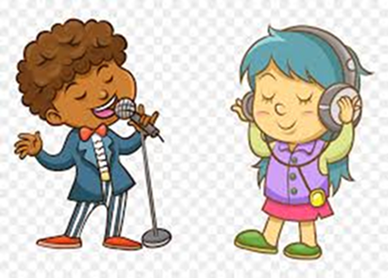 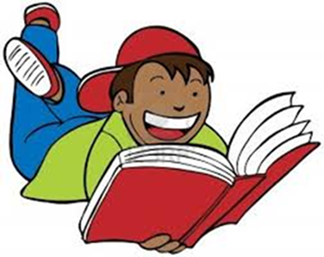 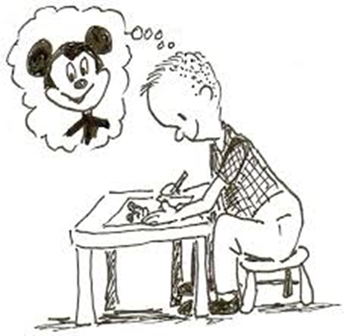 Τι χόμπι έχεις;τραγουδώ,χορεύω.Τι χόμπι έχεις;διαβάζω,ζωγραφίζω.
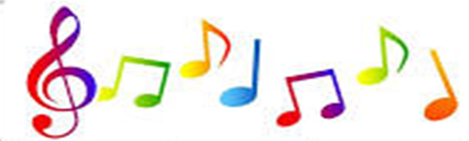 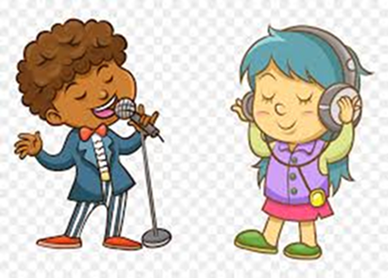 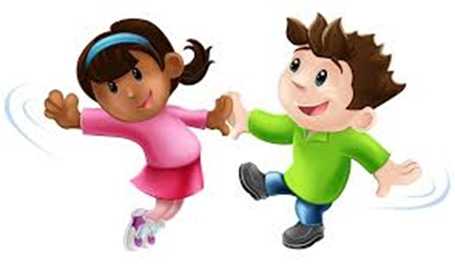 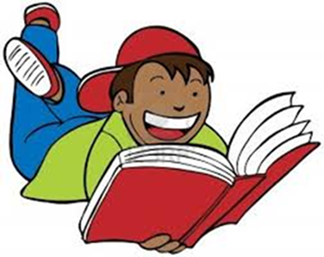 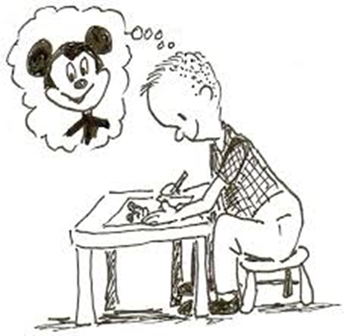